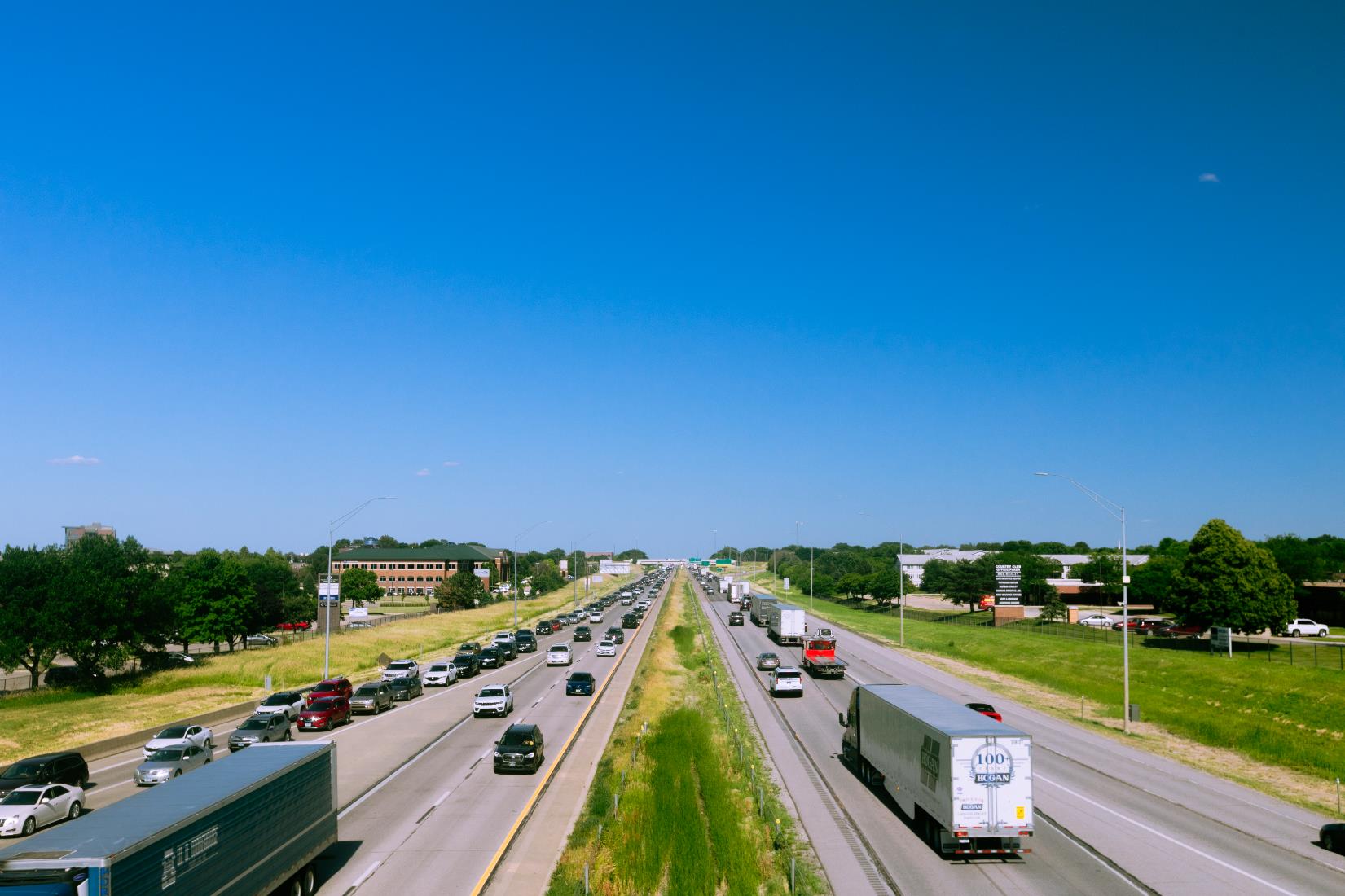 FY 2024/FY 2025 Highway Program Balance Report
August 12, 2024
3/2/2023
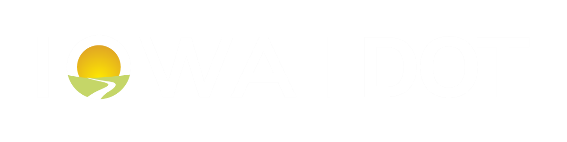 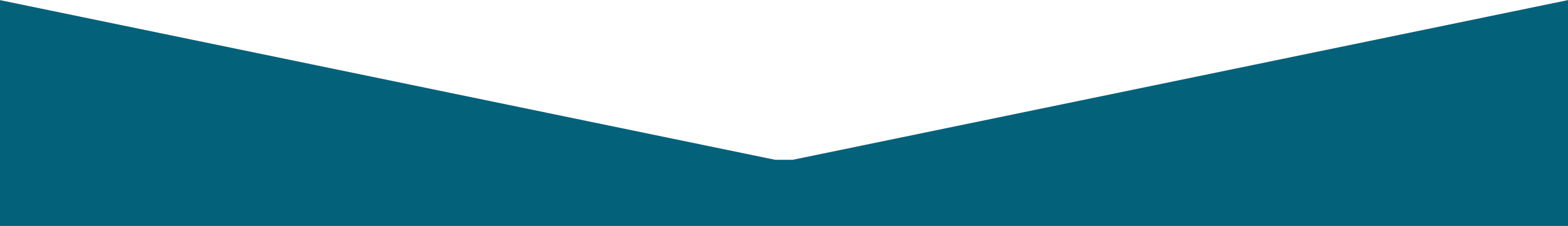 Receipts / Costs
Revenue
Forecast PRF Receipts   (June)              $903.6m
Actual PRF Receipts      (June)              $956.1m

Lettings
Programmed Amounts  (June)            $743.3m 
Project Costs                  (June)             $771.7m
2
FY 2024/2025 Highway Program Balance Overview
Balance
FY 2024 Program Balance (June 2023)               ($24.9m)

June PRF Receipts   Difference                   $52.5m 

June Project Letting Difference                 ($28.4m)

Program Balance             (June 2024)       ($0.8m)
Previous Balance Reported:     ($14.4m)
3
FY 2024/2025 Highway Program Balance Overview
Receipts / Costs
Revenue
Forecast PRF Receipts    (July)              $0.0
Actual PRF Receipts       (July)              $0.0 

Lettings
Programmed Amounts  (July)            $241.9m 
Project Costs                   (July)             $224.5m
4
FY 2024/2025 Highway Program Balance Overview
Balance
FY 2025 Program Balance (June 2024)               ($29.5m)

July PRF Receipts    Difference                         $0.0

July Project Letting Difference                        17.4

Program Balance              (July 2024)               ($12.1m)
Previous Balance Reported:     ($0.0)
5
FY 2024/2025 Highway Program Balance Overview
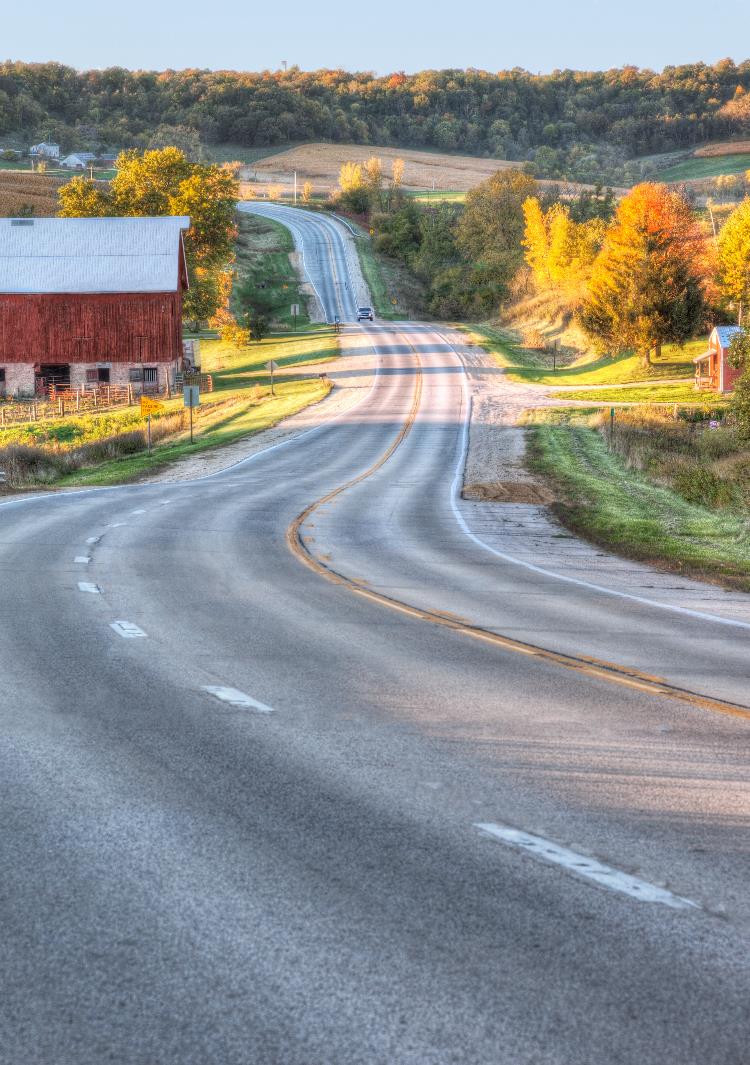 Fiscal Year 2025 Overview
Revenue: Expect monthly revenue fluctuations.
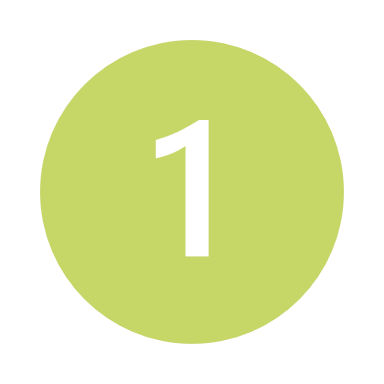 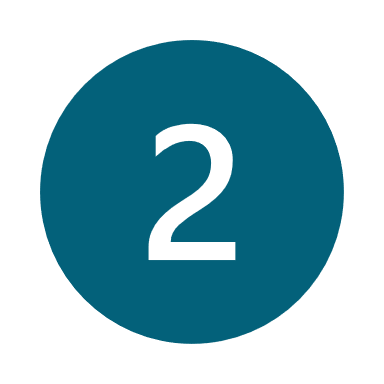 Lettings:
Approximately twenty-five percent of the FY 2025 Program has been awarded.
The July letting was approximately $242 million.
Next letting scheduled for          August 20, 2024.
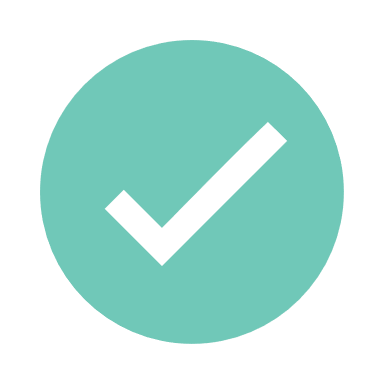 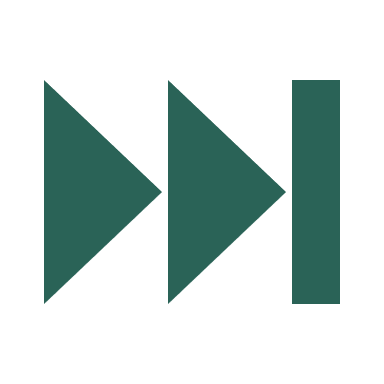 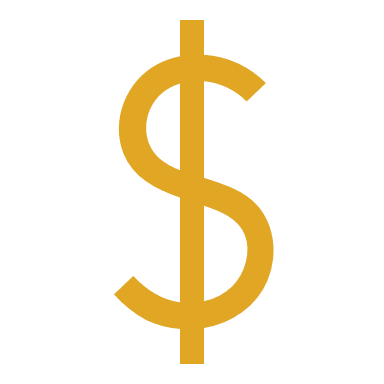 Questions?